Stredná odborná škola strojnícka, Športová 1326, Kysucké Nové Mesto
ÚPRAVA - POKYNY K PÍSANIU ROČNÍKOVEJ, SEMINÁRNEJ A PRÁCE SOČ
HLAVNÉ ČASTI PRÁCE
1. Titulný list
2. Čestné vyhlásenie
3. Obsah
4. Úvod (začína číslom strany 4, resp. stranou 5)
5. Jadro práce/hlavný text 
6. Záver
7. Zoznam použitej literatúry
8. Prílohy (ak ich v práci máme)
TITULNÝ LIST
Názov a miesto organizácie, školy 
	(písmo Times New Roman (TNR), veľkosť 16, tučne) 
Názov práce ( TNR, veľkosť 20, tučne)
Podnázov – označuje typ práce (ročníková, seminárna...)
	(TNR, veľkosť 12, tučne)
Odbor  - názov odboru 
	(TNR – veľkosť 12, obyčajne)
Kompletné meno autora práce – najprv meno a potom priezvisko
	(TNR – veľkosť 12, obyčajne)
Meno konzultanta
	(TNR – veľkosť 12, obyčajne)
Miesto, mesiac a rok vyhotovenia práce
	(TNR – veľkosť 12, obyčajne a centrovane)
Stredná odborná škola strojnícka, Kysucké Nové Mesto (16 tučne TNR)
								               (Times New Roman  - TNR)



NÁZOV PRÁCE (20 tučne)
Ročníková práca (12 tučne)






Odbor:			technicko-ekonomický pracovník
Vypracovala: 		Jaroslava Dlhá
Konzultant:		Ing. Marína Valuchová


Kysucké Nové Mesto apríl 2012
ČESTNÉ VYHLÁSENIE
druhá strana práce  -  cca 10 cm od spodného okraja v znení:
ČESTNÉ VYHLÁSENIE  (14 tučne TNR)

	Čestne vyhlasujem, že som záverečnú prácu vypracoval(a) samostatne pod 
vedením vedúcej(vedúceho) záverečnej práce a použila som literatúru, ktorú uvádzam 
v zozname použitej literatúry. 

							vlastnoručný podpis
Kysucké Nové Mesto 10. marca 2012
OBSAH
píšeme až po skončení celej práce
patrí medzi povinné súčasti práce (nemusí byť  v seminárnej práci)
obsahuje úvod, (ktorý neoznačujeme číslom, ale môže byť označený nulou), názvy hlavných kapitol a podkapitol, záver, zoznam použitej literatúry a prílohy ak v práci sú
jednotlivé kapitoly a podkapitoly môžu byť označené aj číslami strán
ukážka obsahu 
OBSAH

ÚVOD

1  ČO JE PERSONÁLNA PRÁCA
   1.1  Personálne činosti v malých a stredných organizáciách
   1.2  Špecifiká personálných činností

2  ĽUDSKÝ KAPITÁL V PERSONÁLNEJ PRÁCI
   2.1  Skladba ľudského kapitálu
   2.2  Tvorba a rozvoj ľudského kapitálu
   2.3  Investícia do ľudského kapitálu

3  OBSADZOVANIE VOĽNÉHO PRACOVNÉHO MIESTA
   3.1  Metódy získavania pracovníkov
         3.1.1  Ústny dotaz, ponuka
         3.1.2  Vývesky vo firme alebo mimo nej
         3.1.3  Letáky
         3.1.4  Spolupráca s úradmi
   3.2  Ako pripraviť inzerát
   3.3  Zamestnanecké písomnosti pri nástupe do zamestnania
   3.4  Pohovor – základná metóda výberu pracovníkov
   3.5  Pracovná zmluva


4  Záver
5  Zoznam použitej literatúry
6  Prílohy
ÚVOD
úvod môže, ale nemusí mať číslo 0  
	(Úvod alebo 0  Úvod)
začíname číslovať číslom strany 4, resp. 5
je všeobecná informácia o  celej práci
vzťahuje sa na spracovanú tému
jasný, stručný a výstižný opis problematiky
oboznámiť čitateľa s významom, cieľom a zameraním práce, 
	t. j. s autorským zámerom
uviesť prečo je práca dôležitá, prečo sa autor rozhodol spracovať danú tému
spomenieme koľko kapitol má práca, čomu venujeme pozornosť v jednotlivých kapitolách (napr.: prvá kapitola sa zaoberá..., tretia kapitola špecifikuje ..., v tretej kapitole venujeme pozornosť..., štvrtá kapitola obsahuje.....) 
rozsah približne na celú stranu A4
JADRO PRÁCE – HLAVNÝ TEXT
tvoria: hlavné kapitoly, podkapitoly, odseky, pododseky atď...
každá hlavná kapitola sa začína na novej strane
číslovanie a veľkosť písma  je nasledovné:
	


1■■Personálna práca v organizácii    		(16 tučne)	
       1.1■■Personálne činnosti v organizáciách   	(14 tučne)	
      1.2■■Špecifiká personálnych činností		(14 tučne)

2■■Ľudský kapitál v personálnej práci	(16 tučne)
       2.1■■Skladba ľudského kapitálu 		(14 tučne)

3■■Obsadzovanie voľného pracovného miesta	(16 tučne)
        3.1■■Metódy získavania pracovníkov		(14 tučne)
                    3.1.1■■Ústny dotaz, ponuka		(14 kurzíva)	
	        3.1.2■■Vývesky vo firme alebo mimo nej 	(14 kurzíva)
	3.2■■Ako pripraviť inzerát			(14 tučne)
●
●
●
●
Vysvetlivka: (■■ medzery)
V jadre práce  ďalej používame:

materiál, ktorý nám poskytne  informácie k danej téme
slúži na zvýšenie názornosti a prehľadnosti poskytovaných informácií =  (grafy, nákresy, schémy, obrázky, fotografie, a pod.)
môžeme povedať, že: 	
„text“  = „príbeh práce“
„tabuľky = „majú zhŕňať dôkazy“
„obrázky“ = majú zvýrazniť, čo je dôležité“
OZNAČENIE A UKÁŽKA GRAFU
grafy používame na zdôraznenie vzťahu medzi číselnými a inými vzťahmi
v práci ich označíme nasledovne:
	Graf spolu s arabskou číslicou +  názov grafu spolu s vysvetlivkami k nemu
TABUĽKY
dopĺňajú tvrdenia a vysvetľujú ich vzťahy
číslujeme ich postupne, tak ako ich prvý raz uvádzame v texte napr.: 
	(Tabuľka č. 1, Tabuľka č. 2... )
názov tabuľky spolu s číslom uvádzame nad tabuľku (nedávame za ním bodku ani žiadne iné interpunkčné znamienko)
zdroj, prameň  resp. poznámky k tabuľke uvádzame pod tabuľku
Tabuľka č. 1: Najväčšie podniky v Žilinskom kraji (rok 2011)
Pozn.:  Zdroj: Časopis Trend.
OBRÁZKY, FAREBNÉ ILUSTRÁCIE
obrázky umiestňujeme za text, v ktorom  ich spomíname
	prvýkrát, podľa možnosti na tú istú stranu
označíme ho ako Obrázok 2, Obrázok 3 spolu s názvom pod obrázok
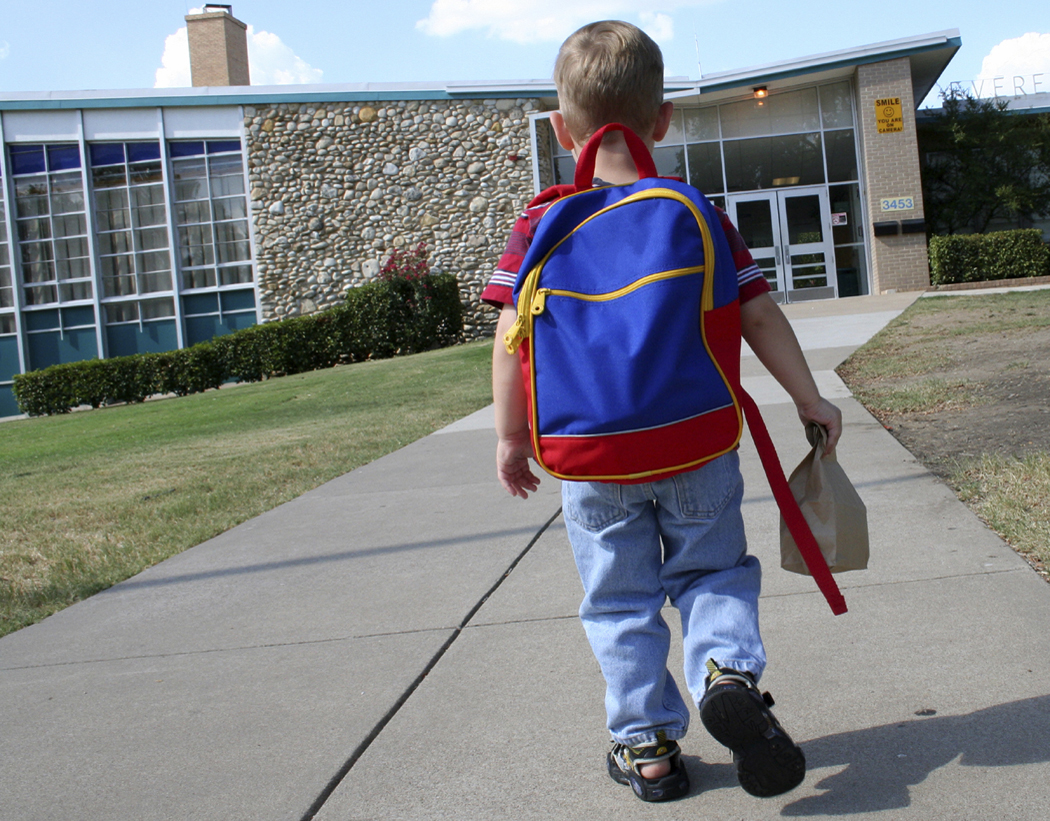 Obrázok 2: A takto kráčajú prváčikovia do školy...
CITÁT, CITÁCIA - CITOVANIE V PRÁCI
Citát – text, ktorý sme doslovne prevzali z nejakého dokumentu, informačného zdroja
píšeme ho v úvodzovkách (môžeme zmeniť aj typ písma)
	
Citácia – skrátené označenie prameňa v našom texte, na ktorý sa odvolávame
citáciu uvádzame podľa metódy: meno – dátum znamená, že na príslušnom mieste v texte napíšeme meno autora a dátum publikovania dokumentu, podľa toho, ako tieto údaje uvedieme 
	v zozname použitej literatúry
citáciu napíšeme v texte tam, kde citujeme položku, údaj, myšlienku
	konkretizáciu citácie uvedieme ako poznámku pod čiarou, ako  
	skrátený odkaz citovaného autora
ukážka citácie  podľa metódy meno – dátum
ZÁVER
vlastný prínos, pohľad, sumarizovanie spracovanej témy
stručná charakteristika práce s hodnotením výsledkov a odhadom významu pre teóriu a prax
môže obsahovať aj návrhy pre ďalší výskum a riešenia
záver nadväzuje na výklad, teoretické poznatky  a úvahy v jadre práce
ZOZNAM POUŽITEJ LITERATÚRY
zoznam literatúry, ktorú pri prácu používame zoraďujeme podľa abecedy

uvádzame ho na samostatnej strane a zahŕňame  do obsahu pod číslom (ako kapitolu)
ukážka  zoznamu použitej literatúry
5■■Zoznam použitej literatúry				
				
ÁBELOVÁ, J. 2006. Vzory zmlúv, podaní žalôb. Bratislava: Vydavateľstvo Práca, s. r. o., 2006.
.
.
NOVÁK, J. 2005. Ekonomické vzdelanie – odbornosť alebo nevyhnutnosť? Bratislava: Vyd. EKONÓM, 2005, s. 139 – 145.
.
TUREK, Ivan. 1999. Ako písať záverečnú prácu. Bratislava: Metodické centrum, 1999. 28 s. 
.
VELICHOVÁ, Ľ. 2010. Didaktika cvičnej firmy – teória a prax. Bratislava: Vyd. EKONÓM, 2010.
.
.
Zákon č. 131/2002 Z. z. o vysokých školách v znení neskorších predpisov. 
Zákon č. 530/2003 Z. z. o obchodnom registri v znení neskorších predpisov. 
.
internetové zdroje
www.civil.gov.sk
www.orsr.sk
www.zrsr.sk
www.vszp.sk
PRÍLOHY
práca môže a nemusí mať prílohy (podľa zváženia autora práce)
hlbšie nimi vysvetľujeme  a dokresľujeme metódy, ktoré uvádzame v hlavnom texte
každú prílohu začíname na novej strane, označujeme samostatným veľkým písmenom (Príloha A, Príloha B...)
číslovanie strán príloh nadväzuje na priebežné číslovanie strán hlavného textu 
medzi prílohy patria:
	Formuláre: 		dotazníky, osnovy rozhovorov, ukážky 				listov, pozorovacie, štatistické hárky
	Osobitné materiály: 	mapy, originálne fotografie... 
	Opis zariadenia, techniky alebo počítačových programov
Príloha A (ukážka)
D O T A Z N Í K pre uchádzača o zamestnanie
na miesto: .........................................................................................
Priezvisko, meno, titul: ......................................narodený: ..................
Bydlisko: ..............................................................telefón:..................
Vzdelanie (škola, odbornosť) ................................................................
Odborné kurzy: ...................................................................................
.........................................................................................................
Znalosť PC (aké programy, na akej úrovni): ............................................
.........................................................................................................
.........................................................................................................
Jazykové znalosti (uveďte jazyk, stupeň znalosti): ...................................
.........................................................................................................
Zamestnanie teraz alebo posledné (názov, sídlo zamestnávateľa): ..............
.........................................................................................................
.........................................................................................................
Vykonávaná činnosť (ako dlho, uviesť druh): ..........................................
.........................................................................................................
Čo očakávate od tejto práce? .................................................................
..........................................................................................................
..........................................................................................................
Podľa Vášho názoru spĺňate požiadavky pre úspešný výkon? 
...........................................................................................................
Aký plat očakávate? (vypíšte prosím číslom!) ..........................................
Kedy môžete nastúpiť? .......................................................................... 
Kto môže podať referencie o Vašej práci? (uveďte meno, funkciu, organizácie, adresu a číslo telefónu, príp. iný kontakt).
...........................................................................................................
Kysucké Nové Mesto, dňa:			Podpis uchádzača:
FORMÁLNA ÚPRAVA PRÁCE
prácu píšeme v 1. osobe množného čísla (v práci sme sa zamerali, skúmali sme, spracovali sme...)
odporúčaný typ písma: 	Times New Roman, veľkosť  12
nastavenia strán: 	riadkovanie = 1,5
					okraje: ľavý 3,5 cm
					            pravý 2,0 cm
					            horný a spodný 2,5 cm 
číslovanie strán dolu v strede
pravý okraj upravíme do bloku – zarovnáme ho 
text práce členíme na odseky, ktoré sa začínajú zarážkou tabulátora od ľavého okraja
prácu viažeme pomocou rýchloviazača s priesvitným obalom na vrchu
HODNOTENIE PRÁCE
Hodnotenie klasifikačným stupňom:
41 – 50 bodov = výborne
31 – 40 bodov = chválitebný
21 – 30 bodov = dobrý
11 – 20 bodov = dostatočný
 0   - 10 bodov = nedostatočný
Hodnotil: ............................................